Acute and Chronic Osteomyelitis
Done by Ibrahim AlJunaidi, Bara Kfafi
Supervised by Dr. Belal Al-Zu’bi
Micro-organisms may reach the bones and joints via the blood stream from a distant site, or by direct invasion from a skin puncture, operation or an open fracture.
Depending on the type of organism, the site of infection and the host response, the result may be a pyogenic osteomyelitis or arthritis, a chronic granulomatous reaction (classically seen in tuberculosis), or an indolent response to an unusual organism (e.g. a fungal infection).
Introduction
There is an important difference between bone infection and soft-tissue infection: bone consists of a collection of rigid compartments; it is more susceptible than soft tissues to vascular damage and cell death from the build-up of pressure in acute inflammation.
Unless it is rapidly suppressed, bone infection will lead to necrosis. 
The honeycomb of inaccessible spaces (Cancellous Bone) also makes it very difficult to eradicate infection once it is established.
Susceptibility to infection is increased by: 
  (a) Local factors such as; Trauma (esp. Open fractures), Poor circulation, Vascular disease, Chronic bone or joint disease, Surgery, Surgical prostheses and implants, and the Presence of foreign bodies.
  (b) Systemic factors such as; Malnutrition, General illness, Diabetes, Sickle-cell disease, Rheumatoid disease, Corticosteroid administration and Immunosuppression.
Resistance is also diminished in the very young and the very old.
Bacterial colonization and resistance to antibiotics is also enhanced by the ability of certain microbes (including Staphylococcus) to adhere to avascular bone surfaces and foreign implants, protected from both host defences and antibiotics by a protein– polysaccharide slime (glycocalyx).
Acute Pyogenic Infection: there is formation of pus which is often localized in an abscess. Pressure may rise within the abscess and infection may then extend directly along the tissue. It may also spread via lymphatics (causing lymphangitis and lymphadenopathy) or via the blood stream (bacteraemia and septicaemia).
Chronic Infection: there is formation of granulation tissue leading to fibrosis. It may be due to progression of acute infection or, chronic from the start depending on the type of organism and the host reaction, as in TB. Systemic effects are less acute but may ultimately be very debilitating, with lymphadenopathy, splenomegaly and tissue wasting
The main principles of treatment are : 
(1) provide analgesia and general supportive measures
(2) rest the affected part
(3) initiate antibiotic treatment or chemotherapy
(4) evacuate pus and remove necrotic tissue
(5) stabilize the bone if it has fractured
(6) maintain soft-tissue and skin cover
Osteo- : Bone
-Myelo- : Bone Marrow
-Itis : Inflamation

An inflamation of bone and bone marrow due to infection.
Osteomyelitis
Bone and joint infections from haematogenous spread remain common worldwide
The increased use of implants for joint replacement and fracture fixation is an important source of new infections
Immunocompromised patients are another increasing source (e.g. diabetes, cancer treatment)
Epidemiology
Staphylococcus aureus is the most common organism.
In young children Haemophilus influenzae used to be a fairly common pathogen, but the introduction of H. influenzae type B vaccination reduced incidence of this infection.
Patients with sickle-cell anaemia are prone to infection by Salmonella typhi.
Unusual organisms are also found in heroin addicts and IV drug abusers.
The major Causative Organisms
Methods of Entry and Spreading: 
     -Hematogenous {Children}
     -Direct extension (Contiguous local infection) {Adults} 
     -Direct implantation (Inoculation).
All these forms can progress to chronic osteomyelitis, if inadequately treated.

Osteomyelitis may spread to other Bones (metastatic osteomyelitis) should pay attention to them.
Pathology
Acute osteomyelitis occurs when pathogenic organisms cause infection, leading to inflammation in the bone and surrounding tissues. The medullary bone may form abscesses and the infection may track through the cortex to form periosteal elevation and soft-tissue extension. This process will devascularise the bone, causing bone death.
Bacteria can adhere to dead bone or implant surfaces, forming a complex community enveloped in a polysaccharide matrix (Biofilm/Glycocalyx). 
These bacteria alter their metabolic state, making them more resistant both to the host immune system and to antibiotics.
Toxins and lytic enzymes from bacteria cause early damage to articular cartilage.
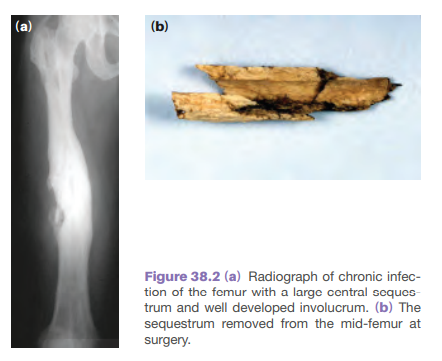 The infected bone reacts to the infection by separating dead fragments of bone (sequestration) and forming sinuses to drain pus and discharge small bone fragments. New bone is laid down around the infection from the periosteum (involucrum)​,  and these indicate Chronicity.
The classical changes and progression:
Inflammation; earliest change, The intraosseous pressure rises, causing intense pain and obstruction of blood flow.
Suppuration; By the second day pus appears in the medulla and forces its way along the Volkmann canals to the surface, where it forms a subperiosteal abscess. It then may undergo spreading along the shaft, to re-enter the bone at another level, or bursts out into the soft tissues.
Necrosis; The rising intraosseous pressure, vascular stasis, infective thrombosis and periosteal stripping increasingly compromise the blood supply, by the end of 1 week there is usually evidence of necrosis.
New bone formation; New bone forms from the deep layer of the periosteum (Cambium), Involucrum may be seen.
    - If the infection persists, pus may discharge through perforations (cloacae) in the involucrum and track by sinuses to the skin surface; the condition is now established as a chronic osteomyelitis.
Resolution; If the infection is controlled and intraosseous pressure released at an early stage.
Diagnosis is predominantly clinical with confirmation using other tests.
In Adults; usually the cancellous bone is affected;  Vertebrae and Feet.
In Children; usually the vascular bone is affected; Long bone metaphysis (esp. Proximal and distal femur and proximal tibia).
Diagnosis
Acute Hematogenous Osteomyelitis
Usually occurs in children; when adults are affected it may be because of lowered resistance or local trauma; damaged muscle is an ideal substrate for bacteria
Causal organism is usually Staphylococcus aureus, less often Streptococcus pyogenes or S. pneumoniae
Patients with sickle-cell anemia are prone to infection by Salmonella typhi
Unusual organisms are also found in heroin addicts (eg: pseudomonas, candida)
Pathogenesis
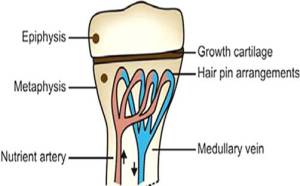 An episode of bacteremia in which the organisms inoculates the bone
In children, it typically involves the metaphysis of long bones (rich but slow blood flow in the growing bones) , while in adults it typically involves the vertebrae (cancellous bones)
In infants there is still anastomoses between metaphyseal and epiphyseal blood vessels, infection can also reach the epiphysis.
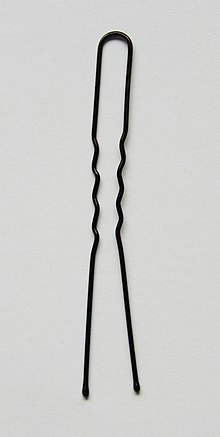 Clinical features
Most commonly affects children > 4yrs 
Pain, malaise, fever, toxemia
History of a preceding skin lesion, an injury or a sore throat might be present
Local redness, swelling, warmth and edema are later signs and signify the presence of pus.
Limb held still, acute (fingertip) tenderness near one of the larger joints - even the gentlest manipulation is painful.
Pseudoparalysis
During first year in life, damage to the physis may eventually lead to retarded growth and deformity at that site
In infants; and especially in the newborn, the constitutional disturbance can be mild; the baby simply fails to thrive and is drowsy but irritable. 
Suspicion should be aroused by a history of birth difficulties or umbilical artery catheterization.
There may be metaphyseal tenderness and resistance to joint movement.
Investigations: Imaging
First 10 days plain x-rays show no abnormality. However, radio-isotope scans may show increased activity – a non-specific sign of acute inflammation
By the end of the 2nd week there may be early radiographic signs of rarefaction of the metaphysis and periosteal new bone formation
Later still, if treatment is delayed or ineffective, the bone may appear increasingly ragged. 
Sometimes sequestra are seen, separated from the surrounding bone
With healing there is sclerosis and thickening of the cortex. 
MRI shows pathological changes before x-rays and can help to distinguish between bone and soft-tissue infection. It is particularly useful in detecting a focus of infection in the axial skeleton
Bone marrow edema, is the earliest pathological feature
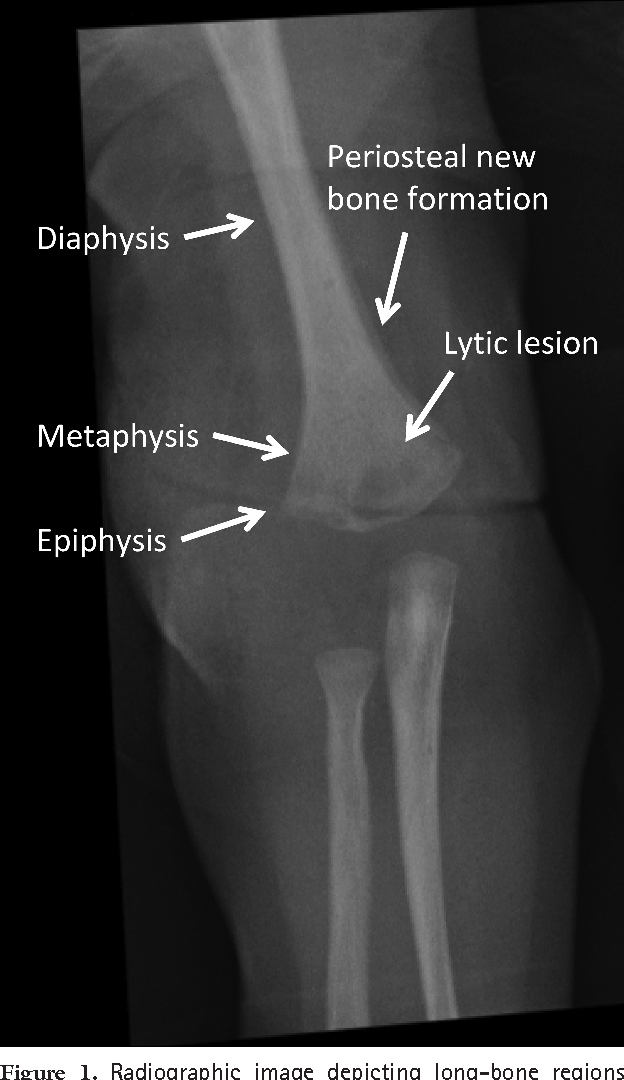 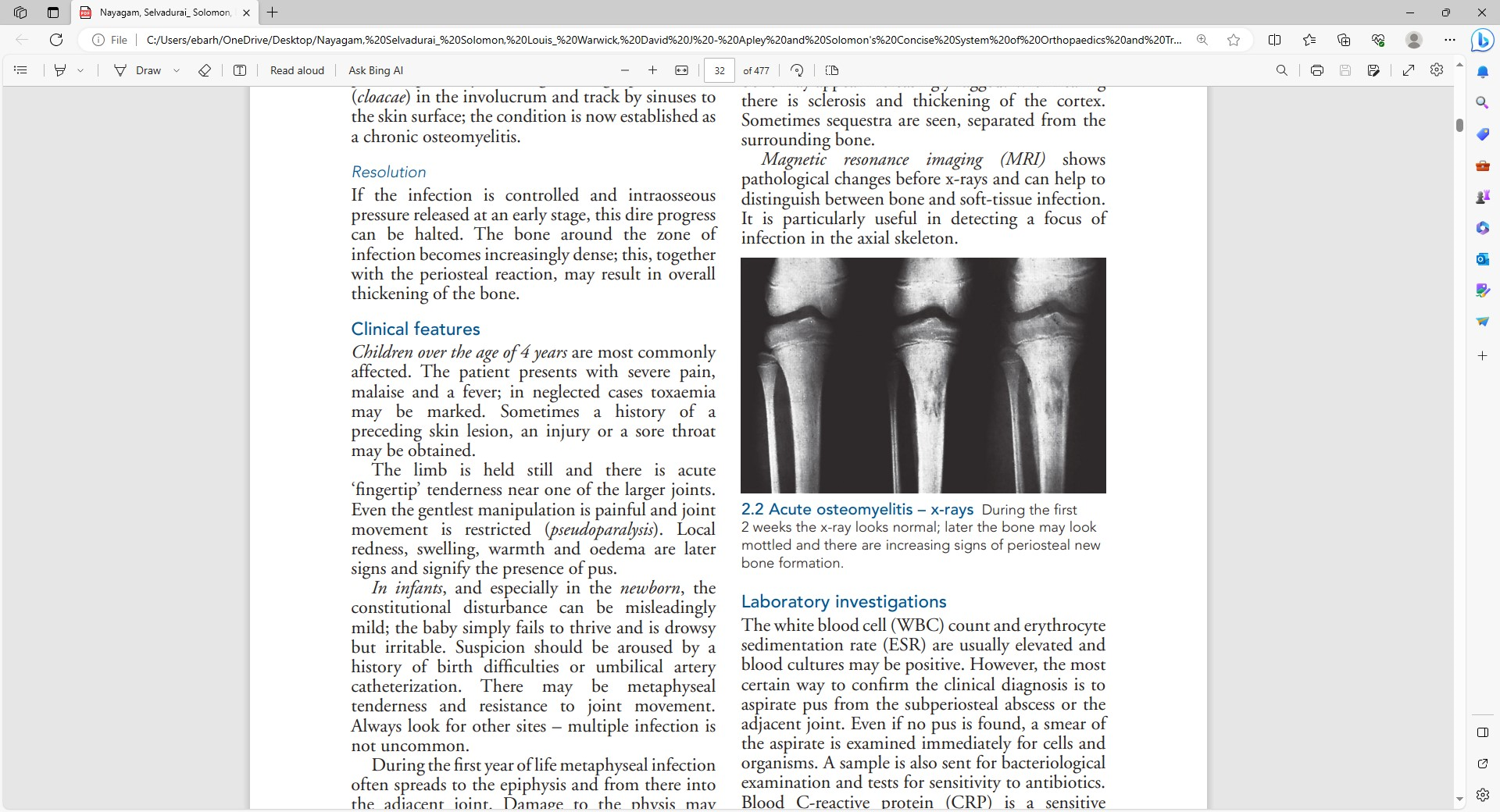 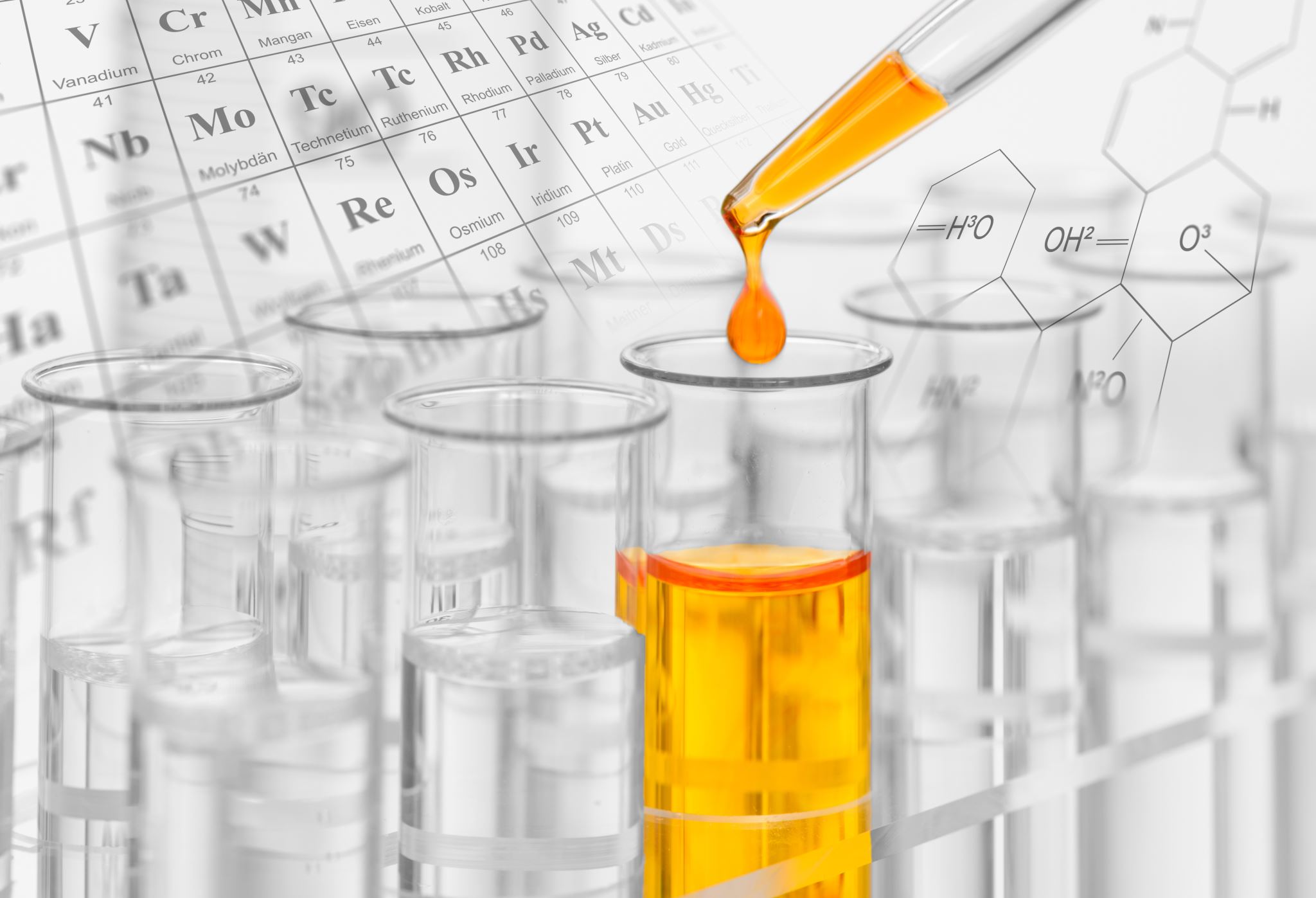 Labs
High WBCs
High ESR, CRP
+ve blood culture
Bone biopsy & tissue culture – the gold standard
Diagnosis
Diagnosis is mainly clinical with confirmation using other tests, gold standard to confirm is bone biopsy
Treatment: ANTIBIOTICS
Supportive Treatment
Bed rest, affected limb is splinted , adequate analgesia
Drainage
If antibiotics are given within the first 48 hours after the onset of symptoms, drainage may not be necessary. However, if the clinical features do not improve within 36 hours of starting treatment, or even earlier if there are signs of deep pus (swelling, edema, fluctuation), and most certainly if pus is aspirated, the abscess should be drained by open operation under general anesthesia.
Once the infection has subsided, movements are encouraged; however, the patient may have to use crutches for another few weeks. Outpatient follow-up is important, to ensure that there is no recurrence of infection
Spread: infection may spread to the joint (septic arthritis) or to other bones (metastatic osteomyelitis)
Pathological fracture: occasionally the bone is so weakened that it fractures at the site of infection or operative perforation. 
Growth disturbance: if the physis is damaged there may later be shortening or deformity
Persistent infection: treatment must be prompt and effective. ‘Too little/too late’ may result in chronic osteomyelitis
Complications
Osteomyelitis may present in a relatively mild form, presumably because the organism is less virulent or the patient more resistant
Distal femur and the proximal and distal tibia are the favorite sites
Patient is usually a child or adolescent who has had pain near one of the large joints for several weeks
Laboratory investigations are often negative
Subacute Hematogenous Osteomyelitis
The typical x-ray picture is of a small, oval cavity surrounded by sclerotic bone – the classic Brodie’s abscess – but sometimes the lesion is more diffuse
A radio-isotope scan will show increased activity.
If the condition is troublesome, the abscess is opened under antibiotic cover. 
A small abscess is easily mistaken for an osteoid osteoma and the diagnosis may be made only when the lesion is explored. 
With a larger lesion there is the risk that it may be mistaken for a bone tumor.
 If the diagnosis is in doubt an open biopsy is called for.
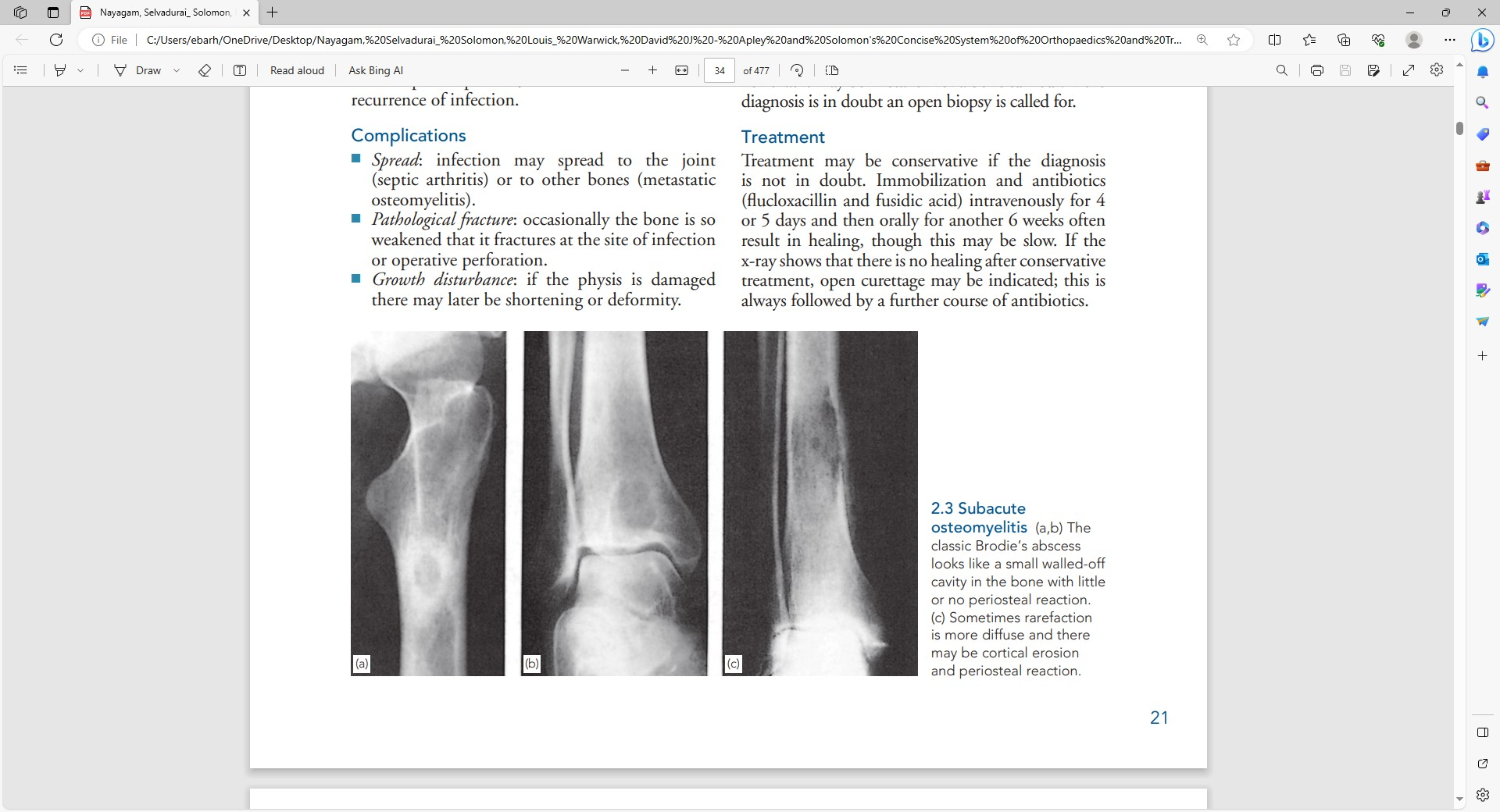 Treatment
Treatment may be conservative if the diagnosis is not in doubt.
 Immobilization and antibiotics (flucloxacillin and fusidic acid) intravenously for 4 or 5 days and then orally for another 6 weeks often result in healing, though this may be slow.
 If the x-ray shows that there is no healing after conservative treatment, open curettage may be indicated; this is always followed by a further course of antibiotics.
This used to be a common sequel to acute hematogenous osteomyelitis; nowadays it more frequently follows an open fracture or operation.
An area of bone has been destroyed by the acute infection leaving sequestra surrounded by dense sclerosed bone
The imprisoned sequestra provokes a chronic seropurulent discharge which escapes through a sinus (or several sinuses) at the skin surface.
Bacteria can remain dormant for years, giving rise to recurrent acute flares and purulent discharges
The usual suspects are S. aureus, E. coli, S. pyogenes, Proteus and Pseudomonas; in the presence of surgical implants, S. epidermidis is the commonest pathogen
Chronic osteomyelitis
Following acute bone infection, the patient returns with recurrent bouts of pain, redness and tenderness at the affected site.
Classic signs are healed, and discharging sinuses and x-ray features of bone rarefaction surrounded by dense sclerosis and cortical thickening; within that area there may be an obvious sequestrum.
 A sinogram can help to localize the focus of active infection, and bone scans are useful in revealing hidden foci of inflammatory activity.
 CT and MRI are invaluable in planning operative treatment: together they will show the extent of bone destruction and reactive oedema, hidden abscesses and sequestra.
 Organisms cultured from discharging sinuses should be tested repeatedly for antibiotic sensitivity; with time, they often change their characteristics.
Clinical features
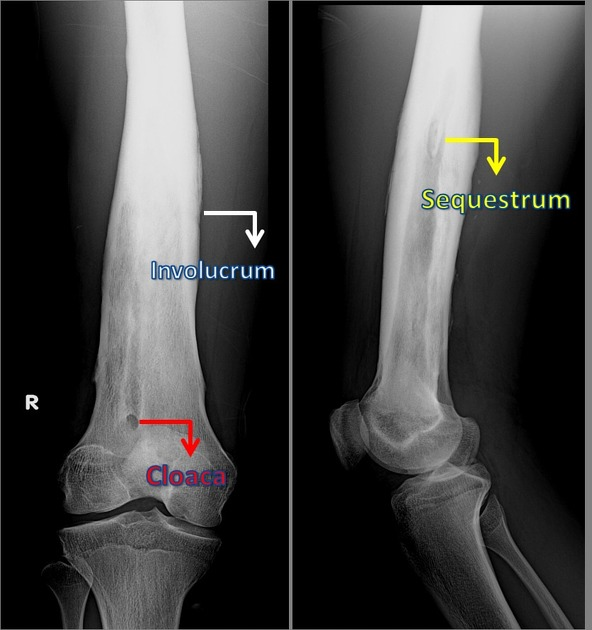 Treatment
Treatment depends on the frequency of relapsing flare-ups;
 If rare, it can be conservative.
 A sinus may be painless and need a dressing simply to protect the clothing;
 A flare often settles with a few days’ rest, although if an abscess presents it should be incised.
 Antibiotics are often used, though most fail to penetrate the barrier of fibrous tissue and bone sclerosis. 
Sequestrectomy should be performed only if a sequestrum is radiologically visible and surgically accessible
Treatment Cont
In refractory or frequently recurring cases it may be possible to excise the infected and/or devitalized segment of bone and then close the gap by the Ilizarov method of ‘transporting’ a viable segment from the remaining diaphysis. This is especially useful if infection is associated with an ununited fracture.
 It is always wise to search for underlying systemic conditions (e.g. diabetes) that may have an adverse effect on the outcome.
Treatment Cont
Chronic infection is rarely eradicated by antibiotics alone. Yet bactericidal drugs are important: 
(a) to suppress the infection and prevent its spread to healthy bone 
(b) to control acute flares.
Drug must be capable of penetrating sclerotic bone, and should be non-toxic with long-term use.
 Fusidic acid, clindamycin and the cephalosporins are good examples.
 Vancomycin and teicoplanin are effective in most cases of MRSA infection.
 Antibiotics are administered for 4–6 weeks (starting from the beginning of treatment or the last debridement)
Treatment Cont
local treatment: A sinus may be painless and need dressing simply to protect the clothing. An acute abscess may need urgent incision and drainage. 

Operation
Open fractures are always contaminated and are therefore prone to infection
Combination of tissue injury, vascular damage, edema, hematoma, dead bone fragments and an open pathway to the atmosphere must invite bacterial invasion even if the wound is not contaminated with particulate dirt.
 This is the most common cause of osteomyelitis in adults.
Post-traumatic osteomyelitis
Fever, pain and swelling over the fracture site , there may be a seropurulent discharge
increased CRP levels, leukocytosis and an elevated ESR
X-ray appearances may be difficult to interpret because of bone fragmentation
MRI can be helpful in differentiating between bone and soft tissue infection but is less reliable in distinguishing between long-standing infection and bone destruction due to trauma.
 A wound swab is obtained for microbiological examination
Clinical Feature
Manage Open fractures, further treatment is essentially the same as for chronic osteomyelitis.
Treatment
Thank you =)